مقدمه
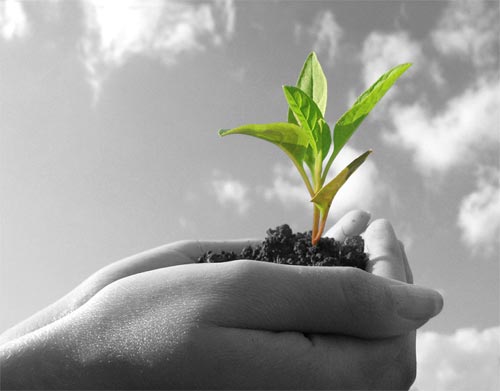 www.irhesabdaran.ir
تهیه و تنظیم : قمی - چهرآزاد
مقدمه
فعالیت های کشاورزی بسیار گسترده است و فرآورده های آن در صنایع مختلفی  به کار گرفته می شود, به عبارت دیگر, محصولات کشاورزی ماده ی اولیه بسیاری از صنایع مختلف را تشکیل می دهند و نقش موثری در اقتصاد جهانی ایفا می کنند.
واژه کشاورزی از نظر عامه ی مردم بیشتر تداعی کننده کاشت , داشت و برداشت است . اما در طبقه بندی فعالیتهای اقتصادی , بخش کشاورزی بسیار گسترده تر از زراعت است و حوزه های دامپروری , جنگلداری , ماهیگیری و شکار را هم در بر می گیرد .
طبیعت شامل آب و خاک و هوا , موهبتی است الهی و انسان می تواند با بهره گیری از آنها به کمک فن آوری و ترکیب عوامل مختلف تولید,نیازهای زیستی خود را تامین کند  وسعت کشور ما در حدود 164 میلیون هکتار شامل 55% مراتع , 21% کویر و مناطق لم یزرع , 7/4% جنگلهای طبیعی , 14/4% اراضی کشاورزی و 2/2% مناطق شهری و مسکونی , راهها و دریاچه هاست
www.irhesabdaran.ir
مقدمه
در حال حاضر23/6 میلیون هکتار از اراضی کشور برای زراعت و باغداری مورد استفاده قرار می گیرد در صورتی که امکانات بالقوه کشور برای خاک زراعتی , 51/5 میلیون هکتار است .
  طبق آمارهای موجود، در ایالات متحده، صنعت کشاورزی در رده بزرگترین صنایع آن کشور قرار دارد و در سالهای اخیر، بزرگترین زمینه جذب نیروی کار و اشتغال بوده است. در کانادا نیز در سالهای اخیر از هر پنج نفر یک نفر در بخش کشاورزی فعالیت می‌کند و این نسبت در بعضی از مناطق به هر سه نفر یک نفر می‌رسد. در این کشور، فعالیتهای صنعت کشاورزی بیش از 25% فعالیتهای اقتصادی را تشکیل می‌دهد و 10% از صادرات به فراورده‌های کشاورزی اختصاص دارد.
www.irhesabdaran.ir
اهمیت حسابداری کشاورزی
طبق بررسیهای به‌عمل آمده، در بیشتر کشورهای جهان، واحدهای تجاری دست‌اندرکار امور کشاورزی، اغلب واحدهای کوچک، مستقل، دارای سیستم نقدی و خانوادگی هستندکه این خود یکی از دلایل عقب ماندگی بخش کشاورزی است . با در پیش گرفتن سیاستهای توسعه ی بخش کشاورزی توسط دولت ها درسالهای اخیر , تاحدودی بنگاه های به نسبت بزرگی در زمینه ی فعالیت های کشاورزی فعال شده اند . از سوی دیگر , واحدهای بزرگ کشاورزی را نمی توان با شیوه های سنتی دهقانان قدیم اداره کرد و چرخاندن امور آنها به نرم افزارهای جدیدی به خصوص در زمینه ی تهیه اطلاعات نیاز دارد. مدیران این بنگاه های کشاورزی برای اداره ی روزمره ی واحدها , قیمت گذاری محصولات , کنترل هزینه ها و در یک کلام تخصیص بهینه ی منابع , به اطلاعات مالی نیاز دارند که بخش اساسی آن محصول سیستم های حسابداری است. لذا توجه به مسائل حسابداری واحدهای کشاورزی بسیار مهم است.
www.irhesabdaran.ir
اهمیت حسابداری کشاورزی
کشاورزی امروزی درصدد است با مدیریت صحیح فعالیت های کشاورزی , محصولات این بخش را با در نظر گرفتن بهره وری , صرفه و صلاح اقتصادی , داشتن ارزش غذایی بالا , بهداشتی بودن , کاهش ضایعات و توجه به امکانات بازار و اثرات زیست محیطی فعالیت ها , تولید و عرضه کند . کشاورزان حرفه ای تلاش می کنند تا ضمن کاربرد دقت در محاسبه ی شاخص های عملکرد , اعم از مالی یا فنی , به اعتمادپذیری و مقایسه ی آنها اهمیت کافی داده شود.
www.irhesabdaran.ir
ضرورت تدوین استاندارد برای حسابداری کشاورزی
چنانچه بخش کشاورزی هم مانند سایر بخش ها از روش های حسابداری استاندارد شده استفاده کند , می توان انتظار داشت که کشاورزان , مشاوران مدیریت و اشخاص دیگری هم چون موسسات مالی و دولتی , از مزایای زیر در بخش کشاورزی برخوردار شوند :
امکان تحلیل و تفسیر اطلاعات مالی به شکل کارآمد
مقایسه پذیری شاخص های عملکرد مزارع با محک های مقایسه
درصورت عمومیت یافتن کاربرد استاندارد های حسابداری و گزارش های مالی , برنامه ریزی به صورت عالی انجام می شود و برای مدیریت واحدهای کشاورزی از هماهنگی و انسجام بیشتری برخوردار می شود
درصورتی که استانداردها بین مزارع تولید کننده ی هر محصول مشترک باشد , طراحان نرم افزار خواهند توانست سیستم های رایانه ای حسابداری رابه شکلی طراحی کنندکه پاسخ گوی نیاز مزارع تولید کننده ی آن محصول باشد.
www.irhesabdaran.ir
تاریخچه استاندارد حسابداری کشاورزی
بیش از یک دهه است که نیاز مدیران مزارع و حسابداران و ذینفعان به روش های هماهنگ حسابداری مطرح شده است , به طوری که از 1986  تاکنون گروه های تحقیقاتی در کانادا و آمریکا مطالعات جامعی درباره ی استانداردهای حسابداری و گزارشگری کشاورزی انجام داده و منتشر کرده اند . این مطالعات که همگی به سودمندی استاندارد شدن حسابداری و گزارشگری مالی در بخش کشاورزی اشاره دارند , عبارتند از :
حسابرسی مزارع و تعاونی های کشاورزی -  انجمن حسابداران رسمی آمریکا 1987
رهنمود مالی کشاورزان -  گروه ویژه ی استانداردهای مالی مزرعه در آمریکا 1991
حسابداری و گزارشگری مالی کشاورزی – انجمن حسابداران کانادا 1986
دستورالعمل استاندارد کردن حسابداری مزرعه – کانادا
دلایل به کار گرفتن یکنواخت استانداردهای حسابداری کشاورزی
با وجود انتشار نشریات یادشده , هیچ گاه استانداردهای حسابداری در واحدهای کشاورزی به طور یکنواخت به کار گرفته نشده است . دلایل مختلفی برای این امر ذکر شده است که برخی از آنها عبارت اند از :
پذیرفتن حسابداری نقدی برای مقاصد مالیاتی , عاملی است که سابقه ی طولانی دارد و مانع پذیرش اصول حسابداری پذیرفته و استانداردهای منطبق بر آنها در بخش کشاورزی شده است.
در بخش کشاورزی ناهماهنگی زیادی بین مزارع وجود دارد. به این معنی که برخی تک محصولی (چند منظوره ) اندکه مباحث خاص خود را دارند.
توانایی برای استفاده از خدمات حسابداری توسط برخی از تولید کنندگاه محصولات کشاورزی محدود است.
به اعتقاد کارگروه همسان سازی روش های حسابداری کانادا ,  به کارگیری روش های گوناگون حسابداری در بخش کشاورزی برای ارزش یابی  موجودی محصولات و نحوه ی حسابداری دارایی های زیستی , اصلی ترین مانع برای گزارشگری استاندارد شده است.
www.irhesabdaran.ir
دلایل به کار گرفتن یکنواخت استانداردهای حسابداری کشاورزی
به نظر این کمیته در صورتی که برای  صورتهای مالی تولید کنندگان محصولات مختلف کشاورزی , مدلی ارائه شود و در قالب آن مجموعه ای از روش های ساده , اجرا شدنی و مبتنی بر بهای تمام شده , برای حسابداری و گزارشگری مالی در موارد یاد شده  ارائه و تشریح شود, می توان انتظار داشت موانع یاد شده برطرف شوند.
بدین منظور , این کمیته  گروه های ویژه ای شامل گروه ویژه ی مزارع غله و دانه های روغنی , گروه ویژه ی سبزی کاری , گروه ویژه ی کشت سیب زمینی , گروه ویژه ی باغداری و پرورش درختان میوه , گروه ویژه ی مزارع پرورش طیور و ...... تشکیل دادکه وظیفه ی آنها طراحی مدل های جداگانه ای از صورت های مالی برای هر فعالیت بود . این مدل ها پس از طراحی در نشریاتی تحت عنوان" حسابداری  برای مدیریت موفق مزرعه"  منتشر شد.
www.irhesabdaran.ir
دلایل تدوین استاندارد حسابداری شماره 26 فعالیت های کشاورزی
كميته‌ تدوين‌ استانداردهاي‌ حسابداري‌ به‌دلايل‌ زير تدوين‌ استاندارد حسابداري‌ مربوط‌ به‌ فعاليتهاي‌ كشاورزي‌ را ضروري‌ تشخيص‌ داده‌ است‌ :
الف‌. استفاده‌ از روشهاي‌ حسابداري‌ متفاوت‌ توسط‌ شركتها براي‌ معاملات‌ و رويدادهاي‌ مشابه‌،
ب‌ . مستثني‌ شدن‌ فعاليتهاي‌ كشاورزي‌ از دامنه‌ كاربرد بعضي‌ از استانداردهاي‌ حسابداري‌ موجود (همانند استاندارد حسابداري‌ شماره‌ 8 با عنوان‌ حسابداري‌ موجودي‌ مواد و كالا و استاندارد حسابداري‌ شماره‌ 3  با عنوان‌  درآمد عملياتي‌ )،
ج‌ . ماهيت‌ خاص‌ فعاليتهاي‌ كشاورزي‌ از جمله‌ وجود دگرديسي‌ زيستي‌، و
 د. هماهنگي‌ بيشتر با استانداردهاي‌ بين‌المللي‌ حسابداري‌ باتوجه‌ به‌ تدوين‌ استاندارد بين‌المللي‌ حسابداري‌ شماره‌ 41 با عنوان‌  كشاورزي‌
 الزامات اين استاندارد در مورد كليه صورتهاي مالي كه دوره مالي آن منتهي به30اسفند1383و پس از آن مي باشد لازم اجراست
دامنه‌ كاربرد
1. كاربرد اين‌ استاندارد در حسابداري‌ موارد زير الزامي‌است‌، مشروط‌ بر اينكه‌ به‌ فعاليت‌ كشاورزي‌ مربوط‌ باشد :
		 الف‌. داراييهاي‌ زيستي‌، و	
		 ب . توليد كشاورزي‌ در زمان‌ برداشت‌.
2. اين‌ استاندارد در موارد زير كاربرد ندارد :
		 الف‌.زميـن‌ مــربوط‌ به‌ فعــاليت‌ كشــاورزي‌ (موضوع استاندارد 	حسابداري شماره‌ 11)، 
		 ب‌ .داراييهـاي‌ نامشهـود مربــوط‌ به‌ فعاليــت‌ كشاورزي‌ (موضوع 	استاندارد حسابداري‌ شماره‌ 17 )، و
		پ. تولیــدات کشاورزی بعد از زمـان برداشـت (موضوع استاندارد 	حسابداري‌ شماره‌ 8).
نمونه‌هايي‌ از داراييهاي‌ زيستي‌، توليدات‌ كشاورزي‌ و محصولاتي‌ كه‌ از فراوري‌ پس‌ از برداشت‌ حاصل‌ مي‌شود :
www.irhesabdaran.ir
فعاليت‌ كشاورزي‌
فعاليت‌ كشاورزي‌ عبارت‌ است‌ از مديريت‌ بر دگرديسي‌ داراييهاي‌ زيستي‌ براي‌ فروش‌، تبديل‌ به‌ توليد كشاورزي‌ يا افزايش‌ داراييهاي‌ زيستي‌.
برخي‌ ويژگيهاي‌ مشترك‌ فعاليتهای کشاورزی به‌ شرح‌ زير مي‌باشد :
 الف‌. قابليت‌ تغيير.  حيوانات‌ و گياهان‌ زنده‌ به‌صورت‌ بالقوه‌ توانايي‌ دگرديسي‌ زيستي‌ دارند،
 ب‌ . مديريت‌ تغيير.  مجموعه‌ فعاليتهايي‌ كه‌ از طريق‌ بهينه‌سازي‌ و ايجاد شرايط‌ لازم‌ (از قبيل‌ سطوح‌ تغذيه‌، رطوبت‌، و...) فرايند دگرديسي‌ را تسهيل‌ مي‌كند. چنين‌ مديريتي‌ فعاليت‌ كشاورزي‌ را از ساير فعاليتها متمايز مي‌سازد، و
 ج‌ . اندازه‌گيري‌ تغيير.  تغييرات‌ كيفي‌ (براي‌ مثال‌، اصلاح‌نژاد، درجه‌ غلظت‌، و ...) يا تغييرات‌ كمي‌ (براي‌ مثال‌، توليد مثل‌، وزن‌، و ...) ناشي‌ از دگرديسي‌ به‌ عنوان‌ شاخصهاي‌ فعاليت‌ معمول‌ مديريت‌، اندازه‌گيري‌ و نظارت‌ مي‌شود.
www.irhesabdaran.ir
دارایی زیستی‌
دگرديسي
دگرديسي‌ شامل‌ فرايندهاي‌ رشد، تحليل‌، توليد و توليد مثل‌ است‌ كه‌ به‌ تغييرات‌ كيفي‌ يا كمّي‌ دارايي‌ زيستي‌ مي‌انجامد. 
دگرديسي‌ به‌ يكي‌ از نتايج‌ زير منجر مي‌شود :
الف‌. تغييرات‌ در دارايي‌ از طريق‌ رشد، تحليل‌ ياتوليد،يا
 ب‌ . توليد محصول‌ كشاورزي‌ از قبيل‌ برگ‌ چاي‌، پشم‌ و شير.
دارايي‌ زيستي
دارايي‌ زيستي‌ عبارت‌ است‌ از حيوان‌ يا گياه‌ زنده‌.
دارايي‌ زيستي‌ مولد: عبارت‌ است‌ از يك‌ دارايي‌ كه‌ به‌قصد توليد مثل‌، اصلاح‌ نژاد و يا توليد كشاورزي‌ ، با حفظ‌ حيات‌ دارايي‌ زيستي‌ ،  نگهداري‌ مي‌شود و قابليت‌ برداشت‌ در بيش‌ از يك‌ سال‌ را دارد (مانند دامهاي‌ شيري‌،  تاكستانها،  درختان‌ ميوه‌ و مرغهاي‌ تخم‌گذار)‌.
www.irhesabdaran.ir
دارایی زیستی‌
دارايي‌ زيستي‌ غير مولد:  به‌ طبقه‌اي‌ از داراييهاي‌ زيستي‌ گفته‌ مي‌شود كه‌ واجد شرايط‌ تعيين‌ شده‌ براي‌ داراييهاي‌ زيستي‌ مولد نيست‌ ( داراييهاي‌ زيستي‌ غير مولد اقلامي‌ هستند كه‌ به‌ عنوان‌ توليد كشاورزي‌ برداشت‌ مي‌شوند يا به‌ عنوان‌ داراييهاي‌ زيستي‌ به‌فروش‌ مي‌رسند. مانند دامهاي‌ گوشتي‌،  دامهاي‌ آماده‌ فروش‌، ماهي‌ پرورشي‌، غلات‌ در جريان‌ رشد از قبيل‌ ذرت‌ و گندم‌،  و درختان‌ پرورشي‌ جهت‌ تهيه‌ الوار).
www.irhesabdaran.ir
شناخت‌ و اندازه‌گيري‌
واحـد تجــاري‌ بايد دارايـي‌ زيستي‌ يا توليــد كشـاورزي‌ را فقط‌ زماني‌ شناسايي‌ كند كه‌ :
 الف‌. كنترل‌ دارايي‌ را در نتيجه‌ رويدادهاي‌ گذشته‌ بدست‌ آورده‌ باشد ،
 ب‌ . جريان‌ منافع‌ اقتصادي‌ آتي‌ مرتبط‌ به‌ دارايي‌ به‌ درون‌ واحد تجاري‌ محتمل‌ باشد، و
 ج‌ . ارزش‌ منصفانه‌ يا بهاي‌ تمام‌ شده‌ دارايي‌ به‌گونه‌اي‌ اتكاپذير قابل‌ اندازه‌گيري‌ باشد.

دارايي‌ زيستي‌ مولد بايد برمبناي‌ بهاي‌ تمام‌ شده‌ پس‌ از كسر استهلاك‌ انباشته‌ و كاهش‌ ارزش‌ انباشته‌ يا مبلغ‌ تجديد ارزيابي‌ ،  به‌ عنوان‌ نحوه‌ عمل‌ مجاز جايگزين‌، شناسايي‌ و گزارش‌ شود.
شناخت‌ و اندازه‌گيري‌
به‌استثناي‌ دارايي‌ زيستي‌ غير مولد خريداري‌ شده‌ كه‌ تنها در زمان‌ شناخت‌ اوليه‌ به‌ بهاي‌ تمام‌ شده‌ شناسايي‌ مي‌شود، داراييهاي‌ زيستي‌ غير مولد بايد در شناخت‌ اوليه‌ و در تاريخ‌ ترازنامه‌ به‌ ارزش‌ منصفانه‌ پس‌ از كسر مخارج‌ براوردي‌ زمان‌ فروش‌ اندازه‌گيري‌ شود بجز در شرایطی که قیمت یا ارزش بازار دارایی زیستی غیر مولد در دسترس نیست و سایر براوردهای ارزش منصفانه آن به وضوح غیرقابل اتکاست، که در این شرایط بایستی دارایی زیستی غیرمولد به بهای تمام شده پس از کسر هر گونه کاهش ارزش، اندازه گیری شود.
www.irhesabdaran.ir
ا
www.irhesabdaran.ir
شناخت و اندازه گيری دارايي زيستی مولد
نحوه عمل اصلی:
شناخت و اندازه گيری دارايي زيستی غير مولد
الف- دارايي زيستی غيرمولد خريداری شده 
	در زمان شناخت اوليه به بهای تمام شده 		***
ب- دارايي زيستی غيرمولد خريداری نشده
www.irhesabdaran.ir
تعیین ارزش منصفانه در قرارداد های آتی فروش داراییهای زیستی غیرمولد یا تولید کشاورزی
در قراردادهای آتی فروش، قیمت قرارداد برای تعیین ارزش منصفانه الزاما مربوط نیست، زیرا ارزش منصفانه منعکس کننده ارزش در بازار جاری است که در آن خریدار و فروشنده مطلع و مایل معامله میکنند. در نتیجه ارزش‌ منصفانه‌ دارايي‌ زيستي‌ غير مولد يا توليد كشاورزي‌ الزاماً  به‌ علت‌ وجود قرارداد تعديل‌ نمي‌شود. 
	
نکته: در مواردی که قرارداد فروش دارایی زیستی غیرمولد یا تولید کشاورزی ممکن است قراردادی زیانبار باشد، بایستی زیان ناشی از قرارداد، یعنی مازاد مخارج اجتناب ناپذیر ایفای تعهدات مربوط به قرارداد نسبت به منافع حاصل آن، بعنوان ذخیره شناسایی شود.
www.irhesabdaran.ir
در صورتي‌ كه‌ بازار فعالي‌ وجود نداشته‌ باشد، واحد تجاري‌ از يك‌ يا چند مورد زير، به‌ شرط‌ دسترسي‌، براي‌ تعيين‌ ارزش‌ منصفانه‌ استفاده‌ مي‌كند :
الف‌.  قيمتهاي‌ تضميني‌ اعلام‌ شده‌ توسط‌ دولت‌،
ب‌ . آخرين‌ قيمت‌ معامله‌ در بازار، مشروط‌ بر اين‌ كه‌ در فاصله‌ زماني‌ بين‌ تاريخ‌ آن‌ معامله‌ و تاريخ‌ ترازنامه‌ تغيير قابل‌ ملاحظه‌اي‌ در شرايط‌ اقتصادي‌ رخ‌ نداده‌ باشد،
ج . قيمتهاي‌ بازار داراييهاي‌ مشابه‌ با در نظر گرفتن‌ تعديلاتي‌ كه‌ تفاوتها را منعكس‌ مي‌كند،  و
د. معيارهاي‌ خاص‌ مانند ارزش‌ ميوه‌ براساس‌ جعبه‌ و ارزش‌ گله‌ گوشتي‌ بر حسب‌ كيلوگرم‌ گوشت‌.
www.irhesabdaran.ir
در شرایط زیر بهاي‌ تمام‌ شده‌ به‌ ارزش‌ منصفانه‌ نزديك‌ باشد، به‌ ويژه‌ در مواقعي‌ كه‌ :
الف‌. از زمــان‌ تحمــل‌ بهاي‌ تمـام‌ شده‌ اوليــه‌،  دگرديسي‌ زيستي‌ كمي‌ صورت‌ گرفته‌ باشد، يا
 ب‌ . انتظار نرود دگرديسي‌ زيستي‌ تأثير با اهميتي‌ بر قيمت‌ داشته‌ باشد.
درآمدها و هزينه‌هاي‌ ناشي‌ از اندازه‌گيري‌ به‌ارزش‌ منصفانه‌
درآمد ناشي‌ از شناخت‌ اوليه‌ دارايي‌ زيستي‌ غير مولد به‌ ارزش‌ منصفانه‌ پس‌ از كسر مخارج‌ براوردي‌ زمان‌ فروش‌ و نيز درآمد يا هزينه‌ ناشي‌ از تغيير در ارزش‌ منصفانه‌ پس‌ از كسر مخارج‌ براوردي‌ زمان‌ فروش‌ دارايي‌ زيستي‌ غيرمولد ، بايد در سود و زيان‌ دوره‌ وقوع‌ منظور شود.
 درآمد يا هزينه‌ ناشي‌ از شناخت‌ اوليه‌ توليدكشاورزي‌ به‌ ارزش‌ منصفـانه‌ پس‌ از كسر مخارج‌ براوردي‌ زمان‌ فروش‌،  بايد در سود يا زيان‌ دوره‌ وقوع‌ منظور شود.
www.irhesabdaran.ir
عدم‌ امكان‌ اندازه‌گيري‌ ارزش‌ منصفانه‌ به‌گونه‌اي‌ اتكا پذير
در مواردی که ممکن است در شناخت‌ اوليه‌ دارايي‌ زيستي‌ غير مولد قيمت‌ يا ارزش‌ بازار آن‌ در دسترس‌ نباشد‌ و ساير براوردهاي‌ ارزش‌ منصفانه‌ آن‌ نیز به‌ وضوح‌ غيرقابل‌ اتكا باشد‌،  دارايي‌ زيستي‌ غير مولد بايد به‌ بهاي‌ تمام‌ شده‌ پس‌ از كسر هرگونه‌ كاهش‌ ارزش‌ ، اندازه‌گيري‌ شود. 

در هر زمان‌ كه‌ بتوان‌ ارزش‌ منصفانه‌ چنين‌ دارايي‌ را به‌ گونه‌اي‌ اتكا پذير اندازه‌گيري‌ كرد، واحد تجاري‌ بايد آن‌ را به‌ ارزش‌ منصفانه‌ پس‌  از  كسر مخارج‌ براوردي‌ زمان‌ فروش‌ اندازه‌گيري‌ كند.
برای اندازه گيری دارايي های زيستی مربوط به فعاليت های کشاورزی, دو رويکرد اصلی ارزش منصفانه و
بهای تمام شده وجود دارد که هرکدام از اين رويکردها مبتنی براستدلال های خاصی است.

1. کاربرد ارزش منصفانه برای اندازه گيری دارايي های زيستی مربوط به فعاليت های کشاورزی 
    الف- تغييرات ارزش منصفانه, آثار تغييرات ناشی از دگرديسی زيستی دارايي های            زيستی را بهتر منعکس می کند. 
    ب- الگوی زمانی وقوع مخارج در موارد زيادی با الگوی دگرديسی زيستی متفاوت         است. 
    ج- برای بسياری از دارايي های زيستی بازار فعال وجود دارد و در نتيجه ارزش        بازار قابل اتکا برای آنها وجود دارد. 
    د- به دليل مشکلات تخصيص هزينه ها در رويکرد بهای تمام شده, در برخی از        مواقع ارزش منصفانه از بهای تمام شده قابل اتکاتر است. و 
   هـ- اطلاعات مبتنی بر ارزش منصفانه مربوط تر از اطلاعات مبتنی بر بهای تمام شده        تاريخی است.
www.irhesabdaran.ir
2. کاربرد بهای تمام شده برای اندازه گيری دارايي های زيستی مربوط به فعاليت های کشاورزی
الف-در بيشتر موارد, بهای تمام شده تاريخی از ارزش منصفانه قابل اتکاتر است, زيرا بهای تمام شده حاصل معاملات واقعی و دارای شواهد کافی است. 
ب- ارزش های منصفانه محصولات دارای نوسانات زياد است و مبنای مناسبی برای اندازه گيری نيست,
ج- استفاده از ارزش های منصفانه در هر دوره مالی هزينه تهيه اطلاعات را افزايش می دهد, 
د- رويکرد بهای تمام شده رايج تر از رويکرد ارزش های منصفانه است, و 
هـ-در مورد برخی دارايي های زيستی به ويژه دارايي های زيستی مولد بازار فعالوجود ندارد.
www.irhesabdaran.ir
1
کميته پس از انجام بررسی های لازم به اين نتيجه رسيد که برای مقاصد اندازه گيری, دارايي های زيستی را به دو گروه دارايي های زيستی مولد و غيرمولد طبقه بندی کند.          
 از آنجا که هم اکنون در مورد دارايي های زيستی مولد, بازار فعالی وجود ندارد بنابراين استفاده از ارزش منصفانه به دليل نبود ارزش های بازار قابل اتکا به طور منظم مناسب نمی باشد. علاوه براين شناسايي درآمدها و هزينه های تحقق نيافته دارايي های مولد در صورت سود و زيان يا صورت سود و زيان جامع مشکل آفرين است. به همين دليل, بهتر است حسابداری دارايي های زيستی مولد براساس استاندارد حسابداری شماره 11 با عنوان حسابداری دارايي های ثابت مشهود انجام شود. اما دارايي های زيستی غيرمولد بايد براساس ارزش های منصفانه اندازه گيری شود مگر در موارد استثنايي که ممکن است اندازه گيری دارايي های زيستی غيرمولد براساس ارزش های منصفانه, قابل اتکا نباشد.
درآمدها و هزينه های ناشی از اندازه گيری به ارزش منصفانه
درآمد ناشی از شناخت اوليه دارايي زيستی غيرمولد به ارزش منصفانه پس از کسر مخارج برآوردی زمان فروش در سود و زيان دوره وقوع منظور می شود. 

 درآمد يا هزينه ناشی از تغيير در ارزش منصفانه پس از کسر مخارج برآوردی زمان فروش دارايي زيستی غيرمولد, بايد در سود و زيان دوره وقوع منظور شود.

 درآمد يا هزينه ناشی از شناخت اوليه توليد کشاورزی به ارزش منصفانه پس از کسر مخارج برآوردی زمان فروش بايد در سود و زيان دوره وقوع منظور شود.
www.irhesabdaran.ir
مطابقت با استاندارد های بین المللی حسابداری
افشـا در ترازنامه و صورت سود و زیان
واحد تجاري‌ بايد مبلغ‌ دفتري‌ داراييهاي‌ زيستي‌ مولد و غير مولد خود را به‌صورت‌ جداگانه‌ در ترازنامه‌ ارائه‌ كنـد.
واحد تجاري‌ بايد موارد زير را كه‌ در دوره‌ جاري‌ ايجاد شده‌ است‌ در صورت‌ سود و زيان‌ افشا كند :
 الف‌. جمع‌ درآمدها يا هزينه‌هاي‌ ناشي‌ از شناخت‌ اوليه‌ توليد كشاورزي‌ ،
 ب . جمع‌ درآمدها يا هزينه‌هاي‌ ناشي‌ از شناخت‌ اوليه‌ و تغييرات‌ در ارزش‌ منصفانه‌پس‌ از كسر مخارج‌ براوردي‌ زمان‌ فروش‌ داراييهاي‌ زيستي‌ غيرمولد ،  و
 ج‌ . سود يا زيان‌ ناشي‌ از فروش‌ توليد كشاورزي‌ و داراييهاي‌ زيستي‌ غيرمولد با  ارائه‌ فروش‌ و بهاي‌ تمام‌ شده‌ انتسابي‌ آن‌ .
www.irhesabdaran.ir
افشـا در ترازنامه و صورت سود و زیان
واحد تجاري‌ بايد اطلاعات‌ تشريحي‌ يا كمي‌ زير را در صورتهاي‌ مالي‌ افشا كند :
 الف‌ . ماهيت‌ فعاليتهاي‌ مرتبط‌ با هر گروه‌ از داراييهاي‌ زيستي‌ ،
 ب‌ . مقادير هر گروه‌ از داراييهاي‌ زيستي‌ غير مولد در پايان‌ دوره‌ مالي‌ ، و
 ج‌ . مبالغ‌ دفتري‌ و مقادير داراييهاي‌ زيستي‌ مولد به‌تفكيك‌ در جريان‌ رشد (مثلاً نابالغ‌)  و در حال‌ بهره‌برداري‌ (مثلاً  بالغ‌) .

 واحد تجاري‌ بايد روشها و مفروضات‌ عمده‌ به‌كار گرفته‌ شده‌ در تعيين‌ ارزش‌ منصفانه‌ هر گروه‌ از توليد كشاورزي‌ در زمان‌ برداشت‌ و هر گروه‌ از داراييهاي‌ زيستي‌ غير مولد را افشا كند.
www.irhesabdaran.ir
افشـا در صورتهای مالی
واحد تجاري‌ بايد مقدار و ارزش‌ منصفانه‌ پس‌ از كسر مخارج‌ براوردي‌ زمان‌ فروش‌ توليد كشاورزي‌ برداشت‌ شده‌ طي‌ دوره‌ كه‌ در زمان‌ برداشت‌ تعيين‌ گرديده‌ است‌ را  افشا كند.

 واحد تجاري‌ بايد موارد زير را افشا كند :
 الف‌. مبالغ‌ دفتري‌ داراييهاي‌ زيستي‌ كه‌ در رابطه‌ با مالكيت‌ آنها محدوديت‌ وجود دارد و يا در وثيقه‌ بدهيها قرار گرفته‌ است‌ ، و
 ب‌. تعهدات‌ مربوط‌ به‌ توسعه‌ يا تحصيل‌ داراييهاي‌ زيستي‌ مولد.
www.irhesabdaran.ir
افشـا در صورتهای مالی
واحد تجاري‌ بايد صورت‌ تطبيقي‌ از تغييرات‌ مبالغ‌ دفتري‌ داراييهاي‌ زيستي‌ غير مولد  در ابتدا  و انتهاي‌ دوره‌ را ارائــه‌ كند.  درج‌ اطلاعات‌ مقايسه‌اي‌ ضروري‌ نيست‌.  اين‌ صورت‌ تطبيق‌ بايد شامل‌ موارد زير باشد:

 الف‌ . درآمدها يا هزينه‌هاي‌ ناشي‌ از تغييرات‌ در ارزش‌ منصفانه‌ پس‌ از كسر مخارج‌ براوردي‌ زمان‌ فروش،
 ب‌.افزايشهاي‌ ناشي‌ از خريد،
 ج‌ .كاهشهاي‌ ناشي‌ از فروش،
 د .كاهشهاي‌ ناشي‌ از برداشت‌، و
 ﻫ  .ساير تغييرات‌.
www.irhesabdaran.ir
افشـا در صورتهای مالی
در مواردي‌ كه‌ اندازه‌ گيري‌ ارزش‌ منصفانه‌ داراييهاي‌ زيستي‌ غير مولد به‌گونه‌اي‌ اتكا پذير ميسر نباشد واحد تجاري‌ در پايان‌ دوره‌ مالي‌ بايد درخصوص‌ اين‌ داراييها موارد زير را  افشا كند :
 الف‌ . شرحي‌ از داراييهاي‌ زيستي‌ غير مولد ،
 ب‌ .تشريح‌ دلايل‌ عدم‌ امكان‌ اندازه‌گيري‌ به‌ ارزش‌ منصفانه‌ به‌گونه‌اي‌ اتكا پذير ،
 ج‌ . درصورت‌ امكان‌، دامنه‌ براوردهايــي‌ كه‌ به‌ احتمال‌زياد ارزش‌ منصفانه‌ در آن‌ قرار مي‌گيرد ،  و
 د . مبلغ‌ دفتري‌ ناخالص‌ و كاهش‌ ارزش‌ انباشته‌ در ابتدا و پايان‌ دوره‌.
www.irhesabdaran.ir
افشـا در صورتهای مالی
درصورتي‌ كه‌ ارزش‌ منصفانه‌ داراييهاي‌ زيستي‌ غير مولد كه‌ قبلاً  به‌ بهاي‌ تمام‌ شده‌ پس‌ از كسر كاهش‌ ارزش‌ انباشته‌ اندازه‌گيري‌ شده‌ است‌ طي‌ دوره‌ جاري‌ به‌ گونه‌اي‌ اتكا پذير قابل‌ اندازه‌گيري‌ باشد،  واحد تجاري‌ بايد موارد زير را درخصوص‌ اين‌ داراييها افشا كند :
 الف‌ . شرحي‌ از داراييهاي‌ زيستي‌ غير مولد ،
 ب‌ .تشريح‌ اين‌ كه‌ چرا ارزش‌ منصفانه‌ به‌ گونه‌اي‌ اتكا پذير قابل‌ اندازه‌گيري‌ شده‌ است‌ ، و
 ج‌ .آثار تغيير مبناي‌ اندازه‌گيري‌.
www.irhesabdaran.ir
1
شركت‌ نمونه‌
 صورت‌ سود و  زيان‌
 براي‌ سال‌ مالي‌ منتهي‌ به‌ 29  اسفندماه‌ 2*13
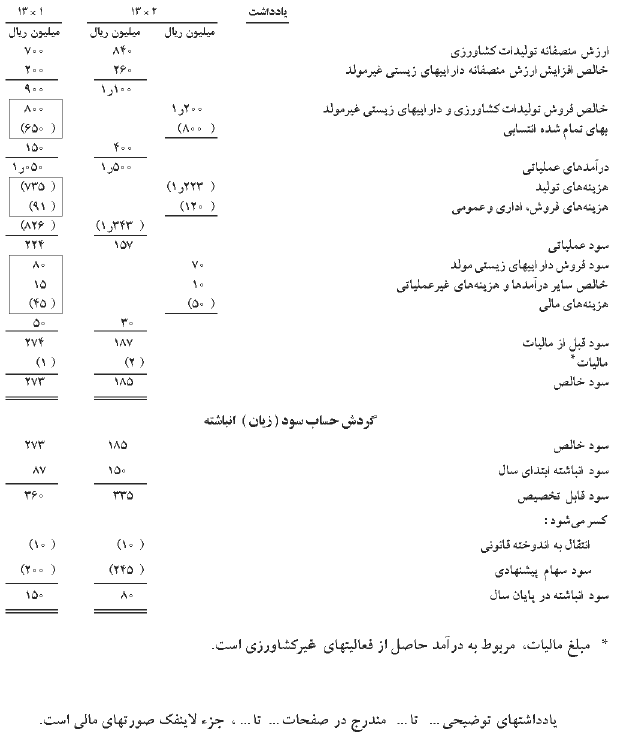 2
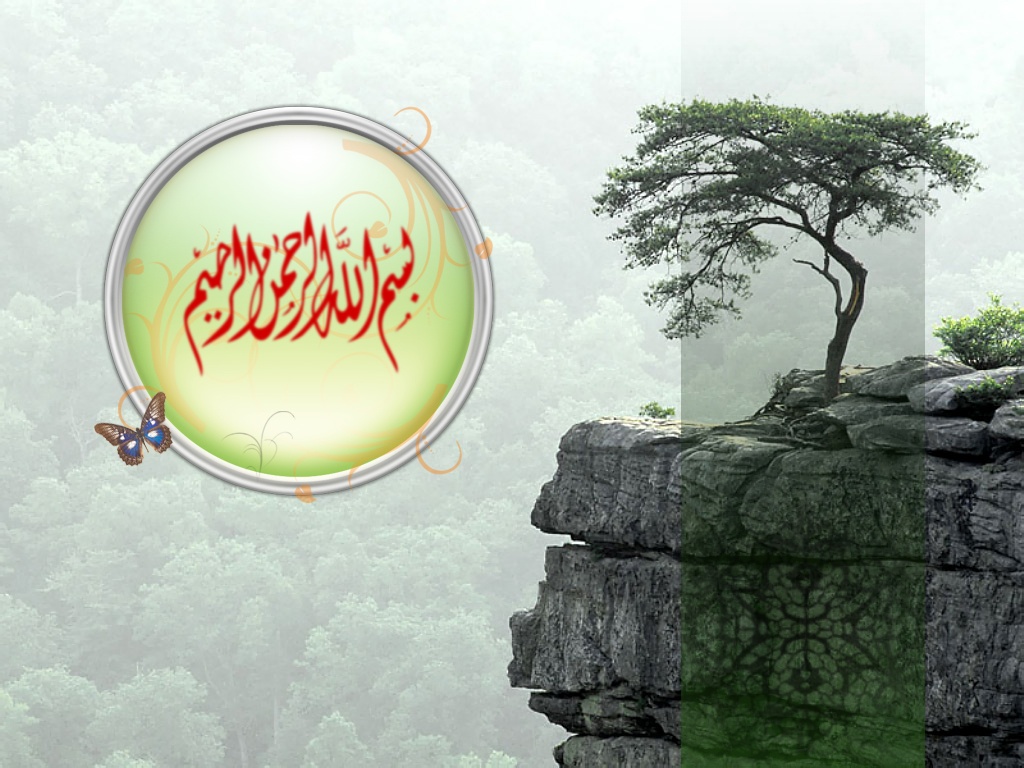 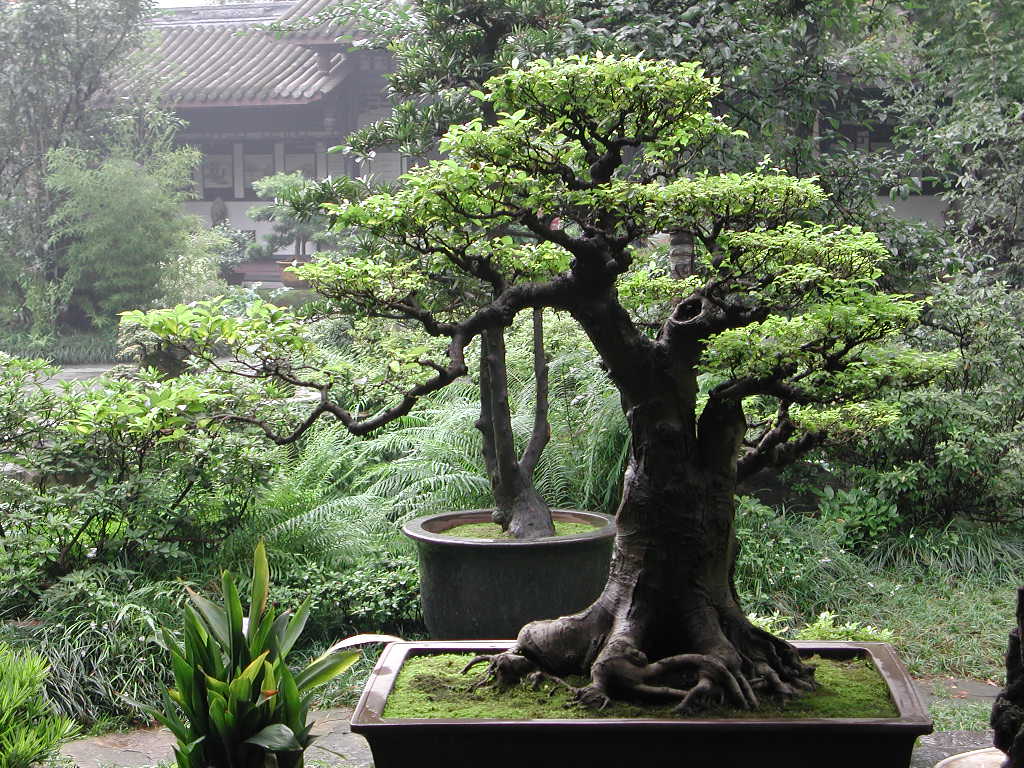 38
با تشکر از توجه شما